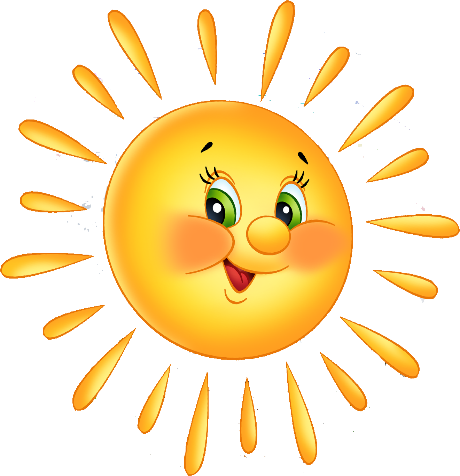 Здравствуйте, ребята!
[Speaker Notes: Здравствуйте ребята!
-Я рада приветствовать вас у себя в гостях.
Сегодня вас ждет увлекательное путешествие вместе с «Солнышком».
Почему же нас будет сопровождать в путешествии именно «Солнышко», а не другой персонаж?
Я думаю, что на этот вопрос вы сможете ответить в самом конце нашего занятия.]
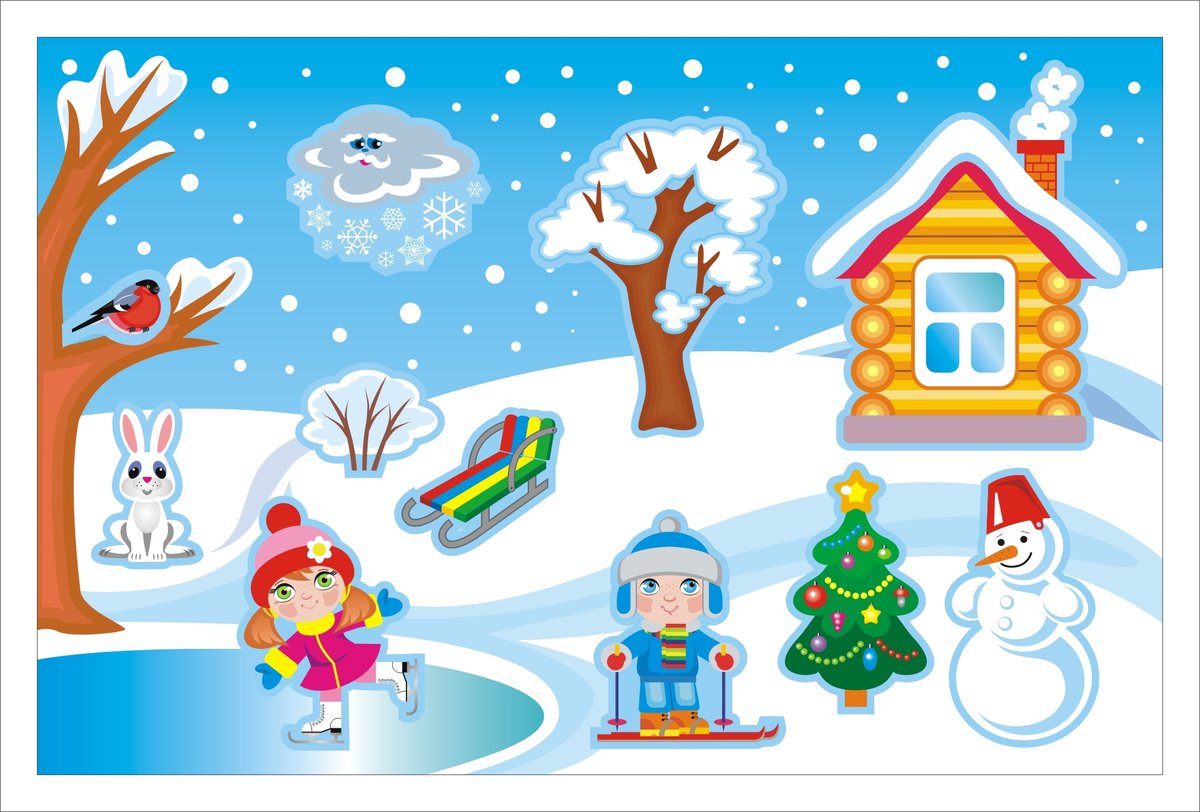 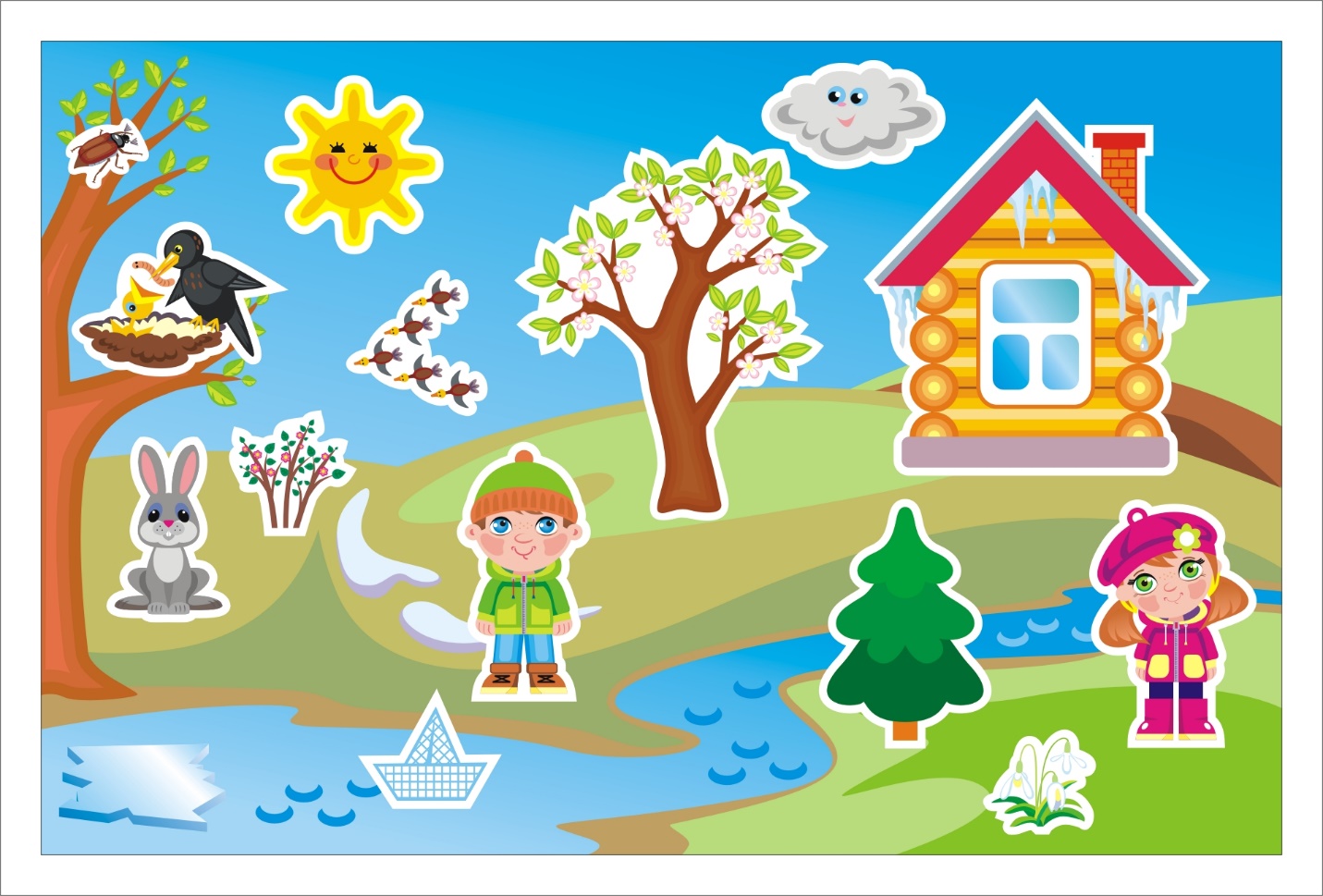 В гости я хожу по кругу,
В каждый дом вхожу, как к другу.
Первый дом укрыт снегами,
Скован голубыми льдами.
Во втором звенят ручьи
Нас приветствуют грачи.
Весь в цветах и ярком свете,
Нас встречает домик третий.
А в четвертом – листопад, 
Да холодный ветер, град.
Столько много повидали,
У кого в гостях бывали?
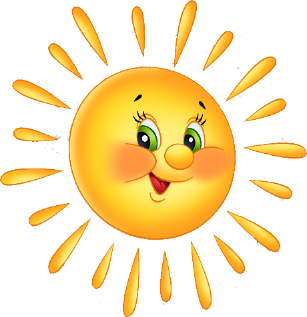 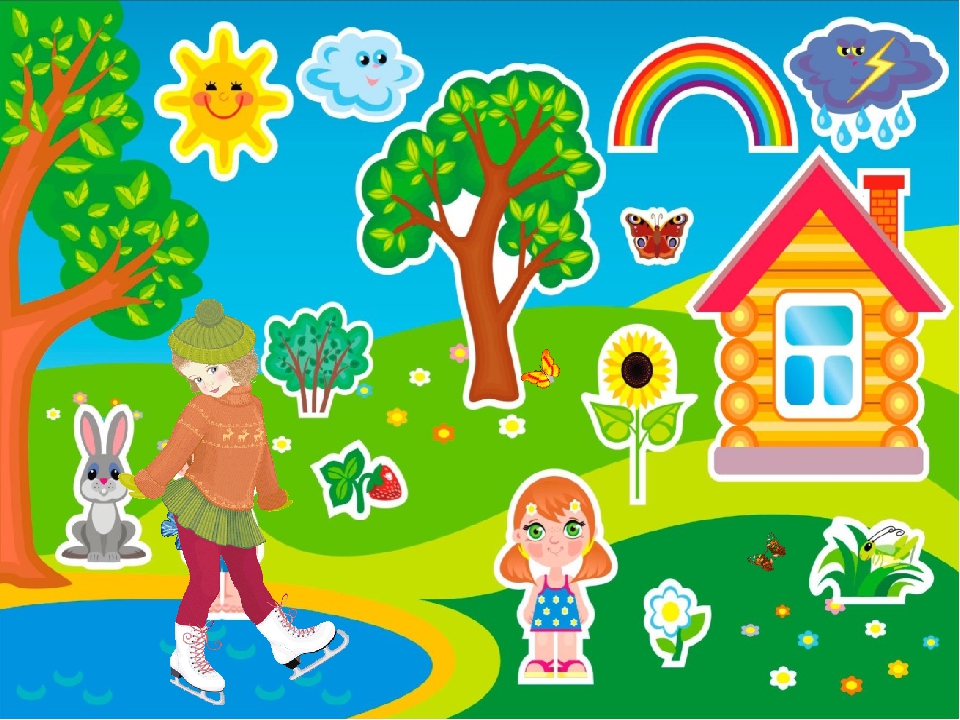 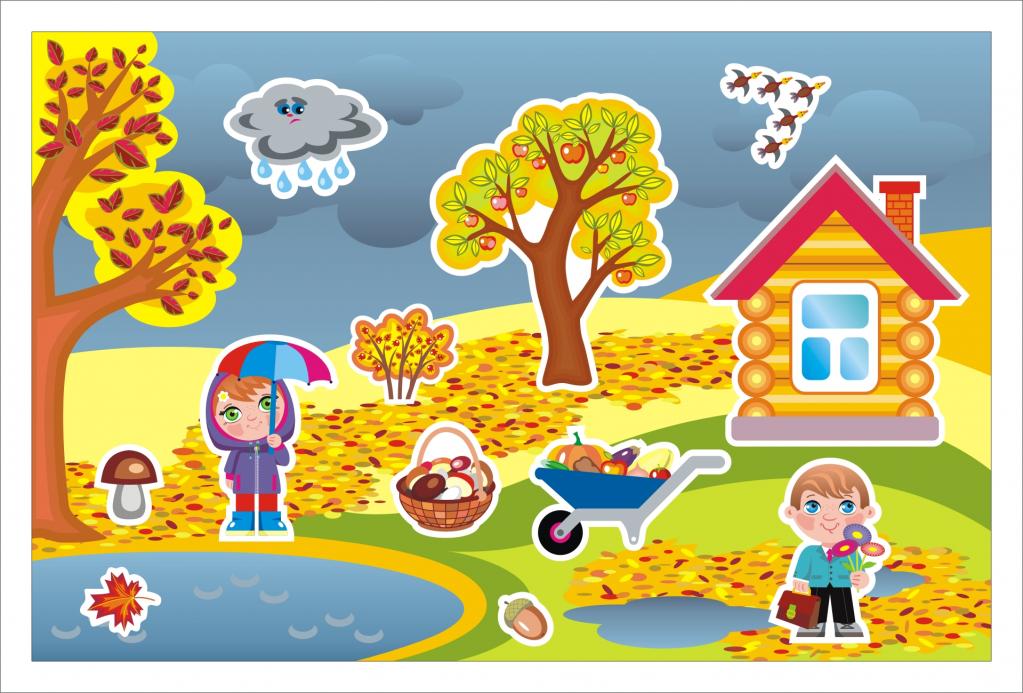 [Speaker Notes: Какое же путешествие нас ждет?
 Куда же позовет нас «Солнышко»?
Это мы узнаем, если отгадаем загадку на экране.]
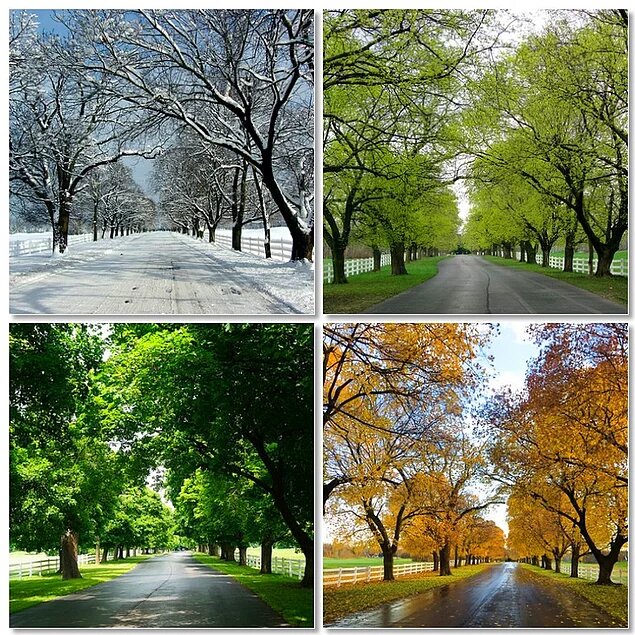 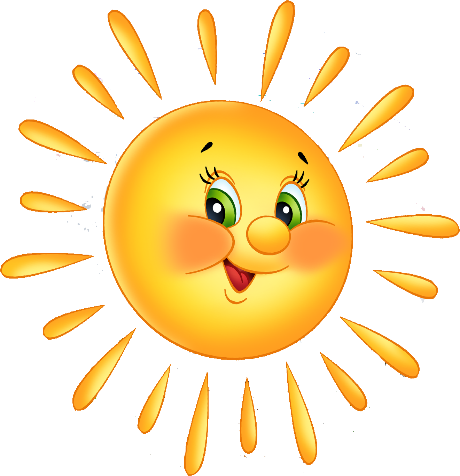 [Speaker Notes: -Вы правы! «Солнышко приглашает вас в путешествие по временам года.
Какие времена года вы знаете?]
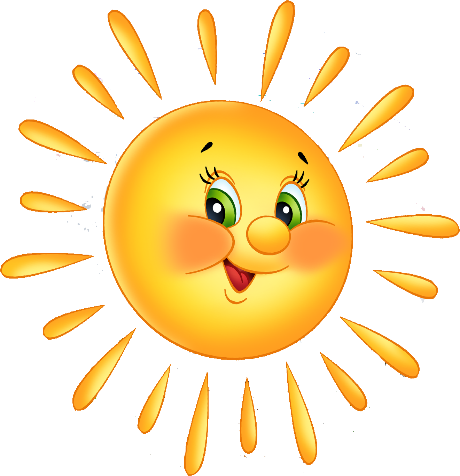 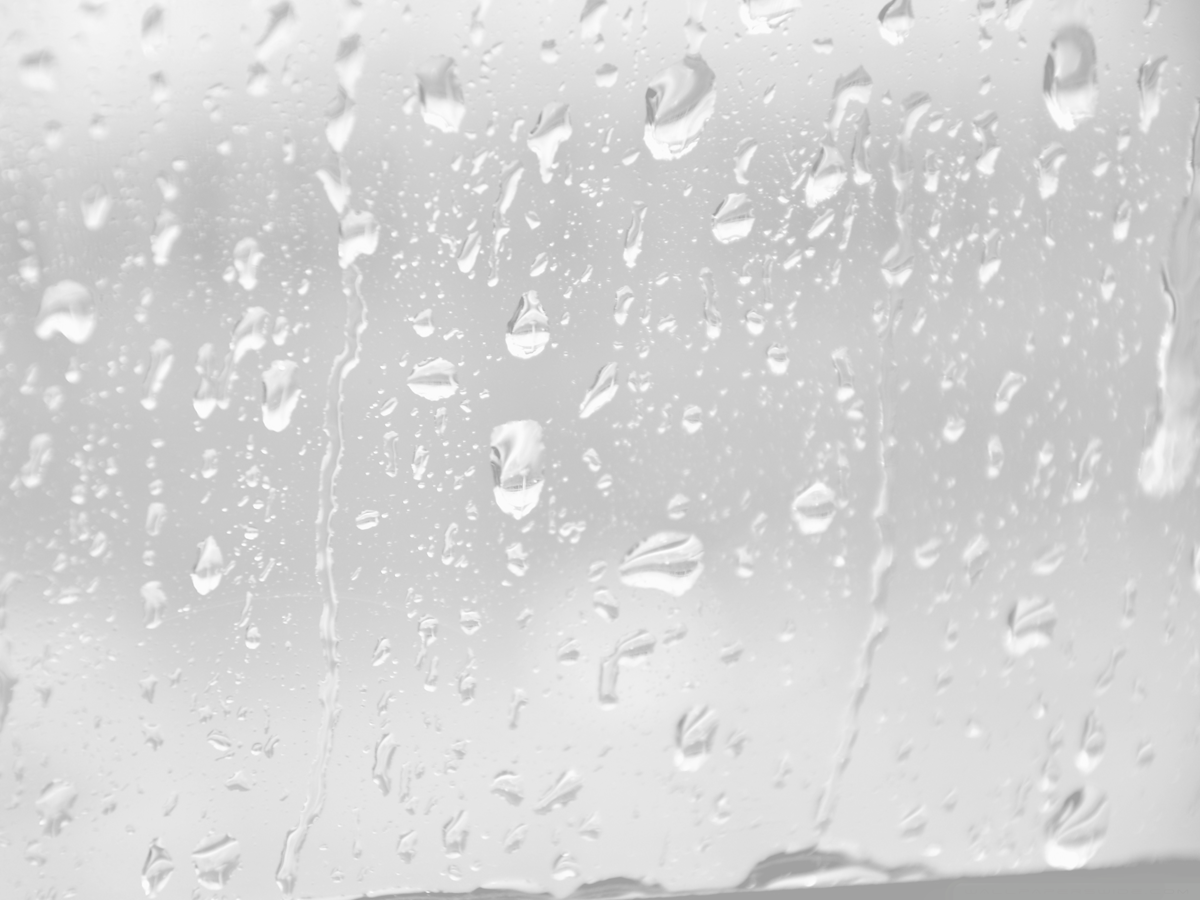 ВРЕМЕНА ГОДА
ОСЕНЬ
ЗИМА
ЛЕТО
ВЕСНА
[Speaker Notes: Давайте расставим по порядку времена года.
С какого времени года начинается каждый новый год?
Расставьте по порядку.
Давайте проверим себя, посмотрев на экран.]
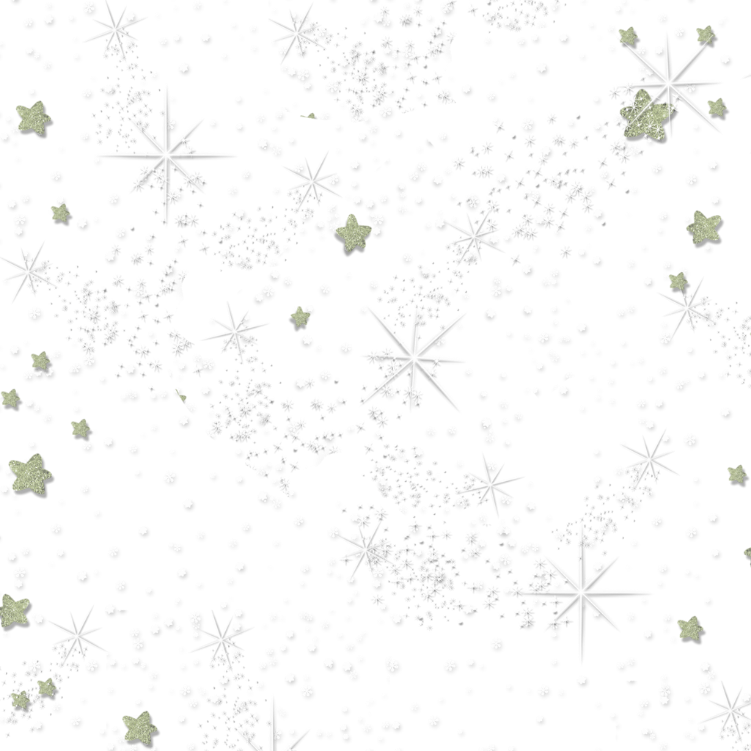 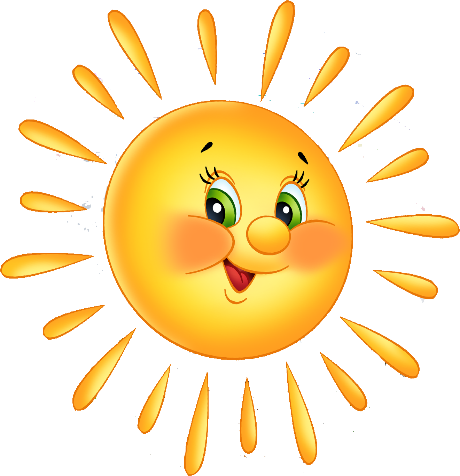 ЗИМА
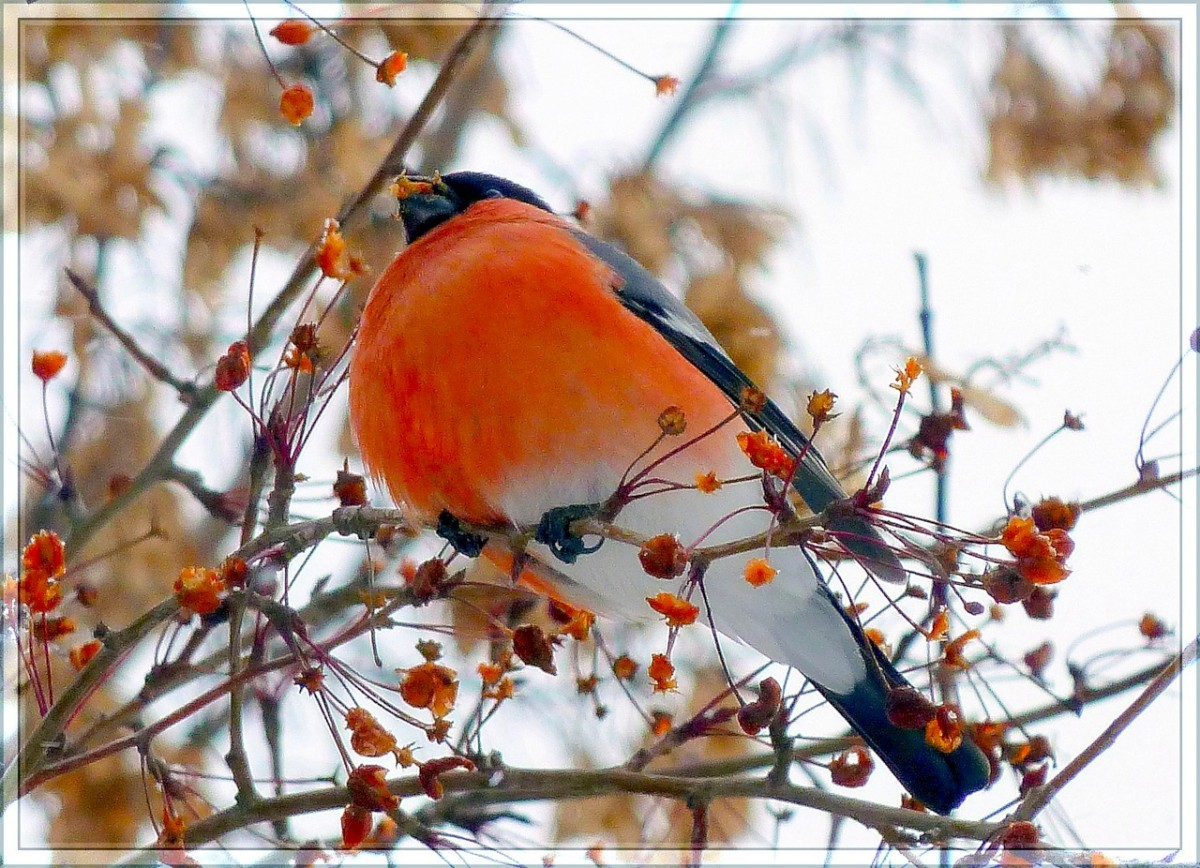 [Speaker Notes: - Первое время года приветствует нас у себя в гостях.
Какое это время года?
Что вам больше всего нравится в зиме? (Много снега, катаемся с горки, играем в снежки, лепим снежки)]
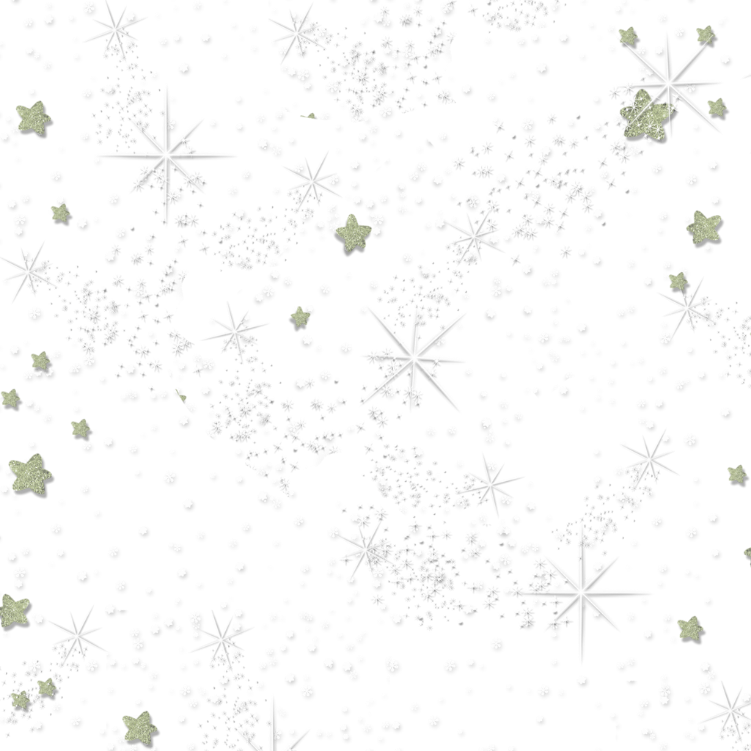 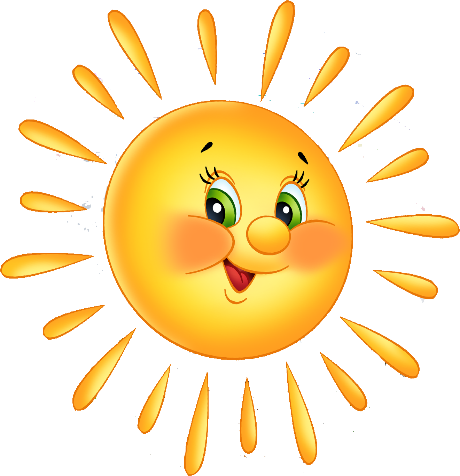 Волшебница – зима

Вот север, тучи нагоняя,Дохнул, завыл и вот самаИдет волшебница-зима,Пришла, рассыпалась клокамиПовисла на суках дубов,Легла волнистыми коврамиСреди полей вокруг холмов.Брега с недвижною рекоюСравняла пухлой пеленою;Блеснул мороз, и рады мыПроказам матушки-зимы.
                      А.С. Пушкин
[Speaker Notes: Ребята, давайте прочитаем стихи А.С.Пушкина о зиме. Почему Александр Сергеевич называет зиму волшебницей?
(Читаем стихи с экрана)
- Почему зима волшебница?]
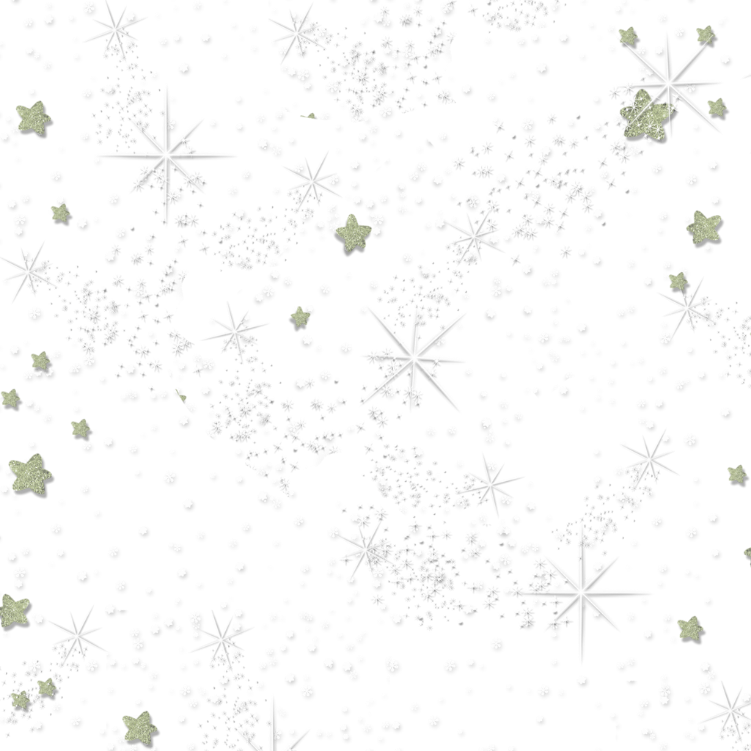 ЗИМНИЕ МЕСЯЦЫ
ФЕВРАЛЬ
ЯНВАРЬ
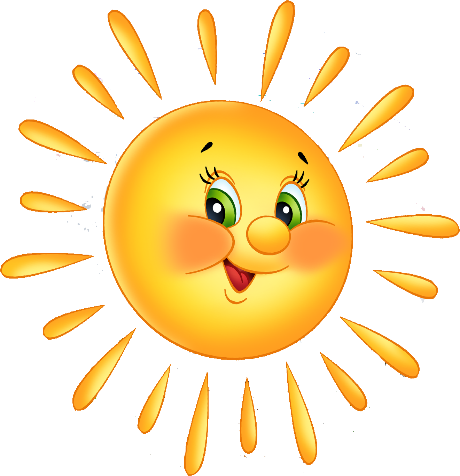 ДЕКАБРЬ
[Speaker Notes: Давайте вспомним зимние месяцы.
Какие вы помните?
Расставьте зимние месяцы по порядку.
-Проверим себя и посмотрим на экран.]
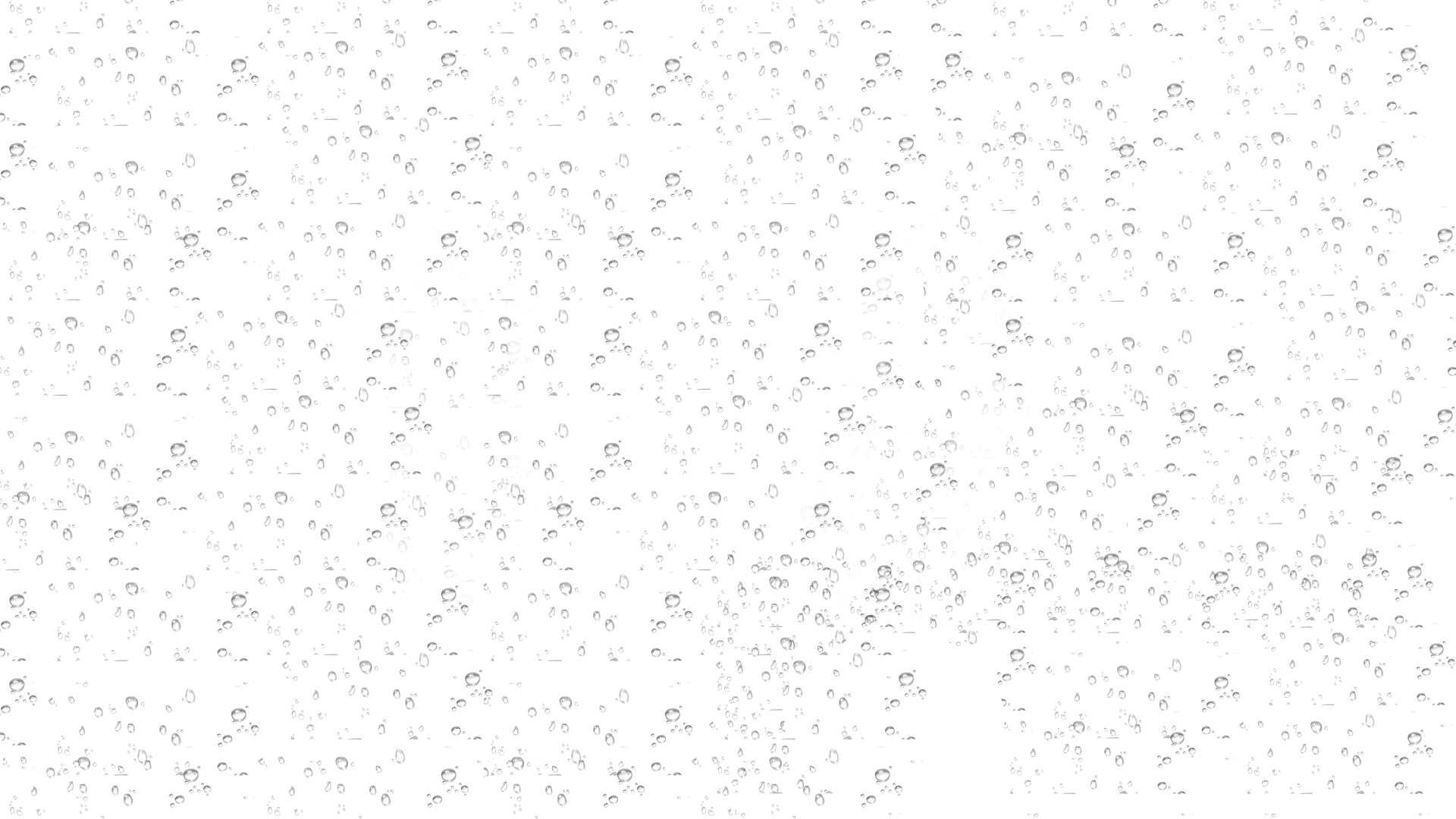 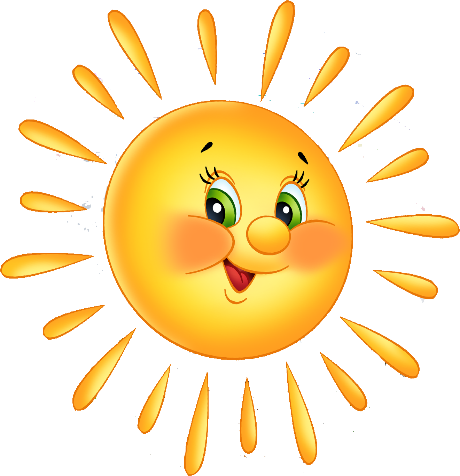 ВЕСНА
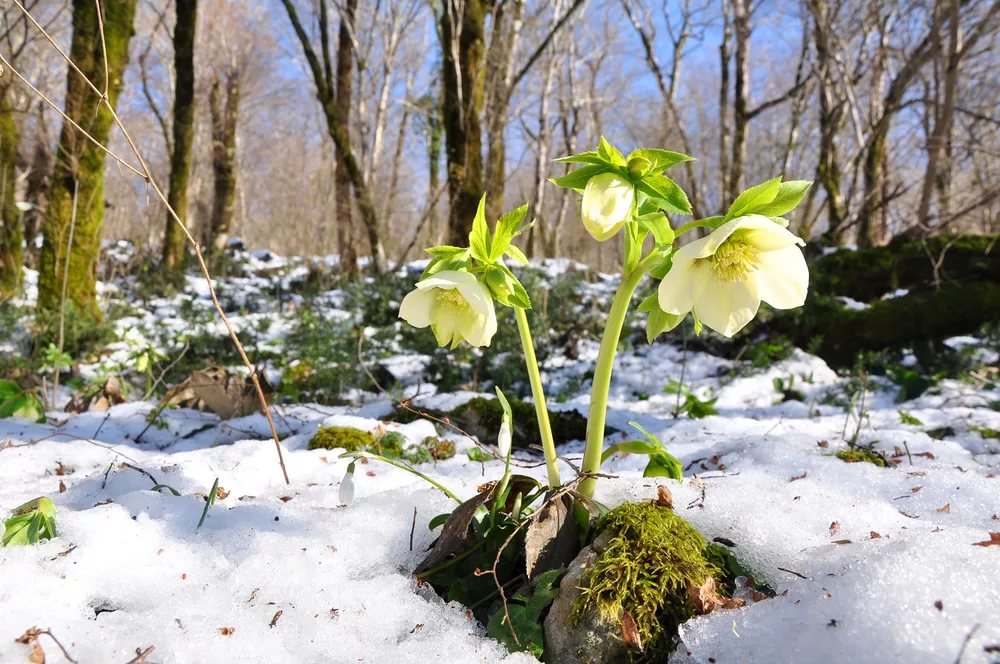 [Speaker Notes: - Второе время года приветствует нас.
Мы в гостях у весны.
Чем вам нравиться весна? (Первые цветы, птицы прилетает, чаще светит солнышко, бегут ручейки, природа оживает).]
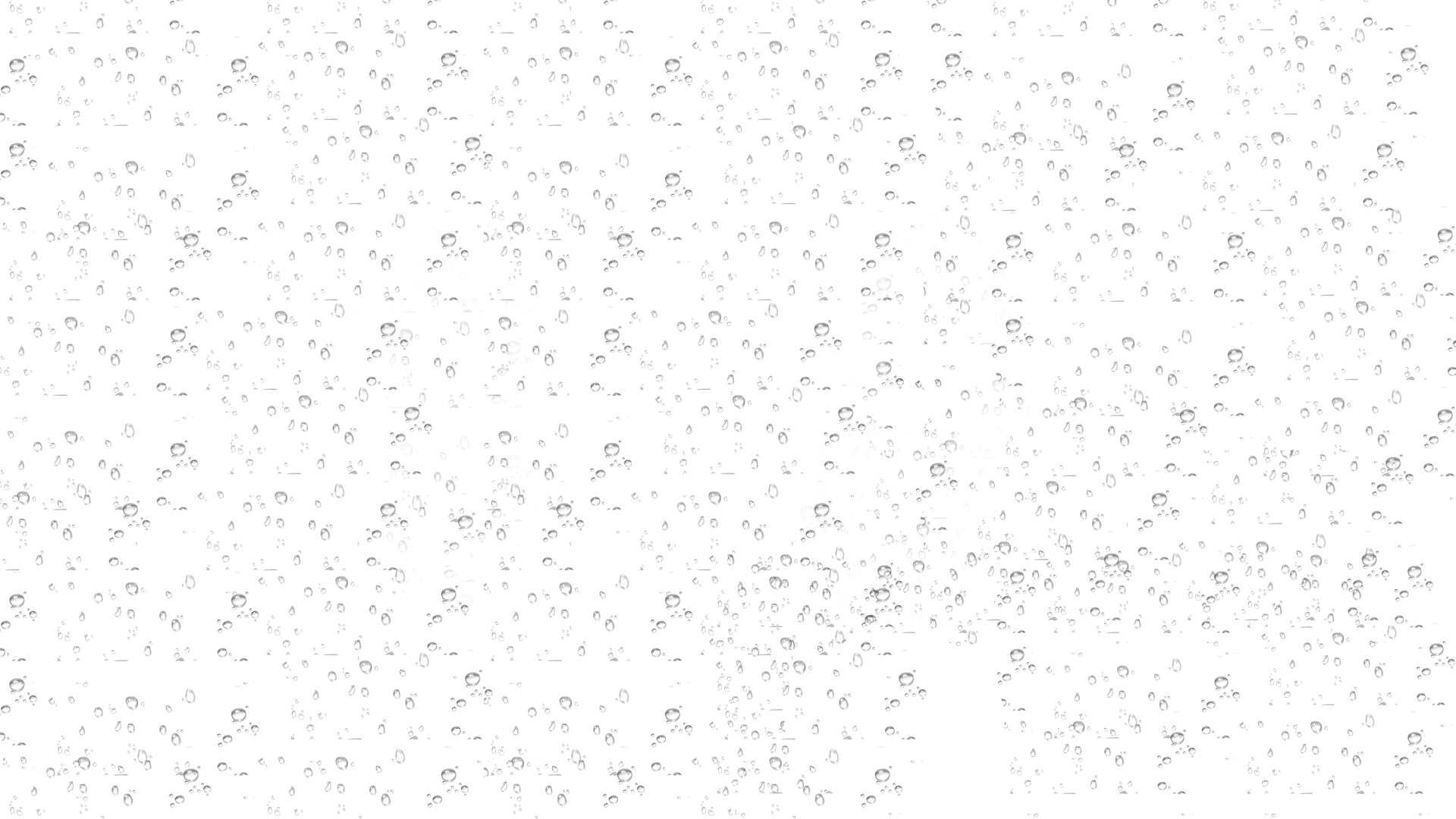 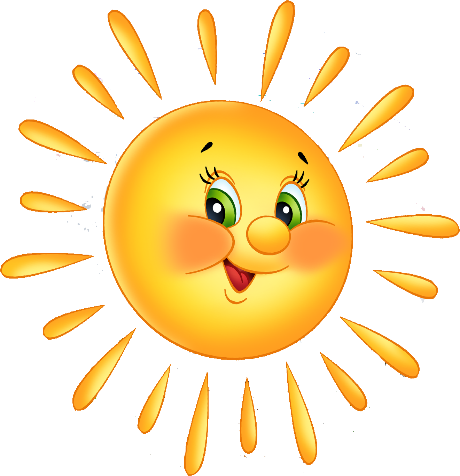 Гонимы вешними лучами,С окрестных гор уже снегаСбежали мутными ручьямиНа потопленные луга.Улыбкой ясною природаСквозь сон встречает утро года;Синея блещут небеса.Еще прозрачные, лесаКак будто пухом зеленеют.Пчела за данью полевойЛетит из кельи восковой.Долины сохнут и пестреют;Стада шумят, и соловейУж пел в безмолвии ночей
                                           А.С. Пушкин
[Speaker Notes: Ребята, у А.С.Пушкина есть прекрасные стихи и о весне. Почему Александр Сергеевич называет весну «утром года» ?
(Читаем стихи с экрана)
- Почему же весна у Пушкина – это «утро года»?]
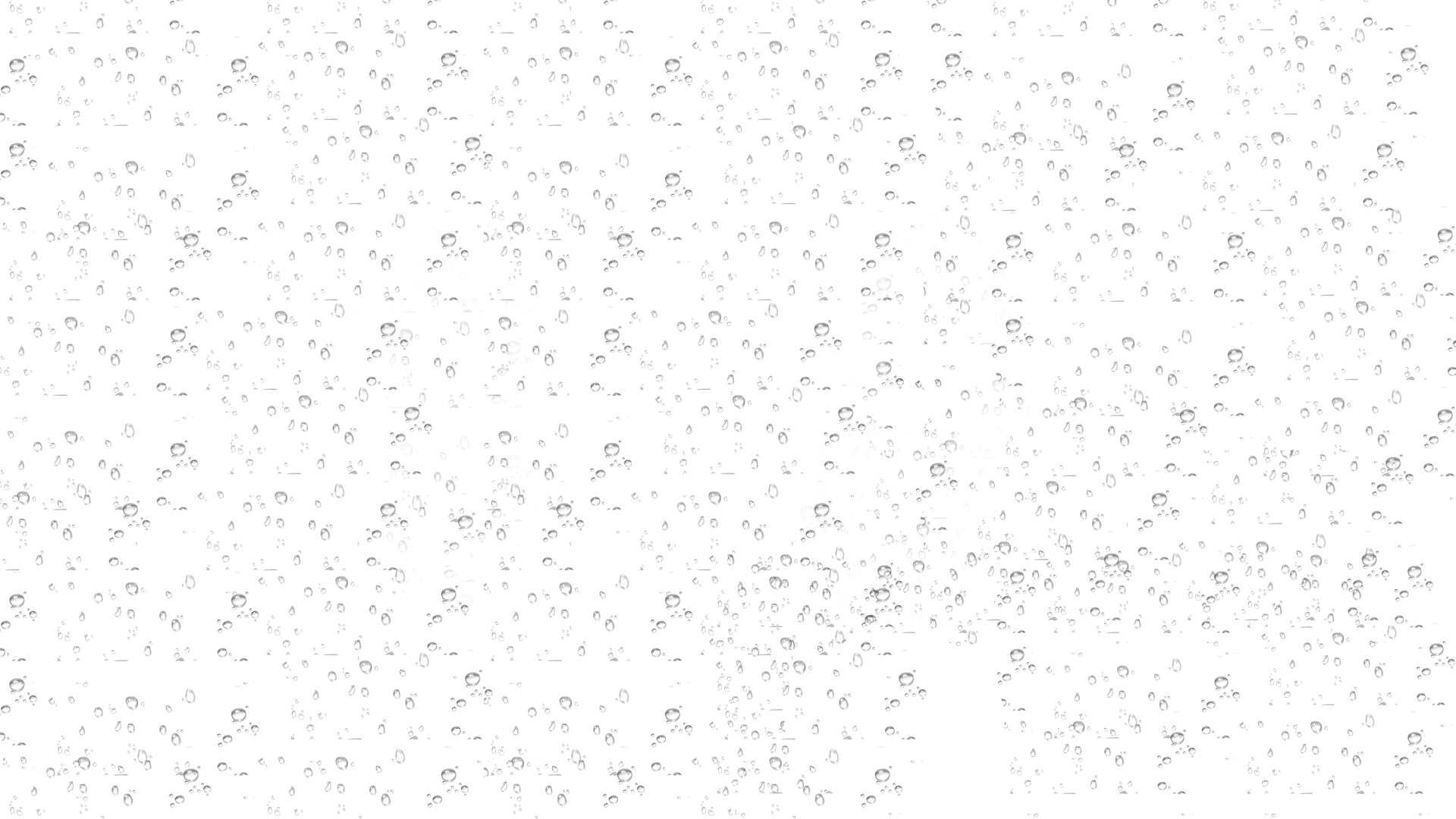 ВЕСЕННИЕ МЕСЯЦЫ
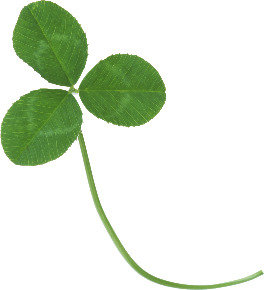 МАЙ
МАРТ
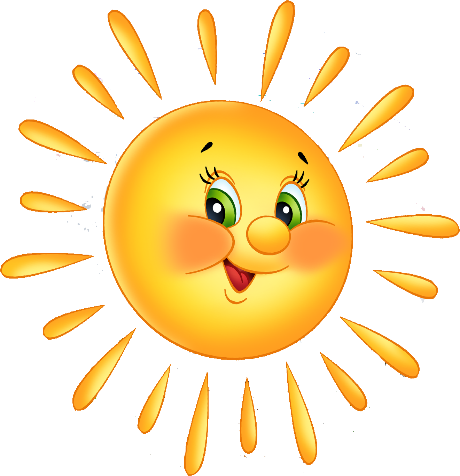 АПРЕЛЬ
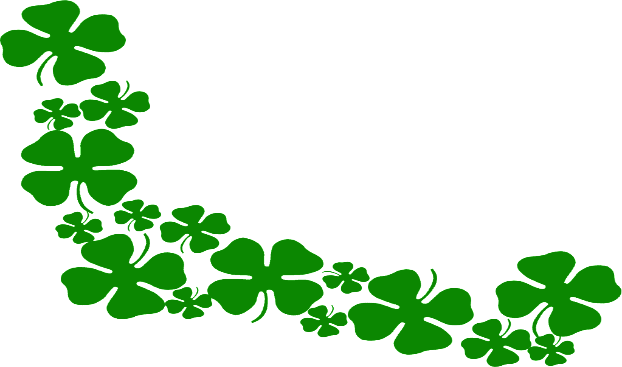 [Speaker Notes: Давайте вспомним весенние месяцы.
Какие вы помните?
Расставьте весенние месяцы по порядку.
-Проверим себя и посмотрим на экран.]
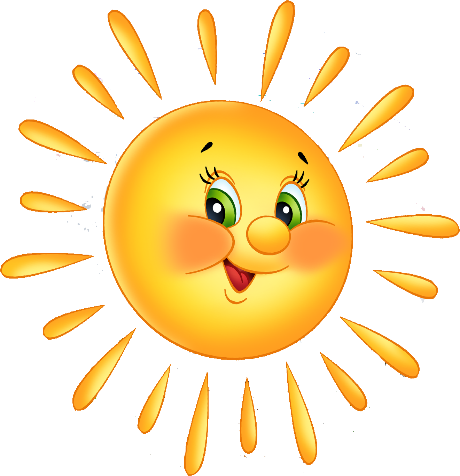 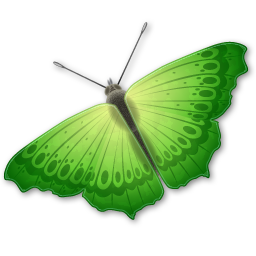 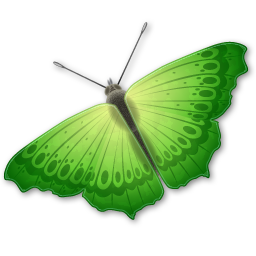 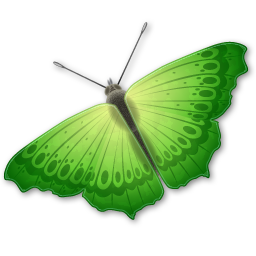 ЛЕТО
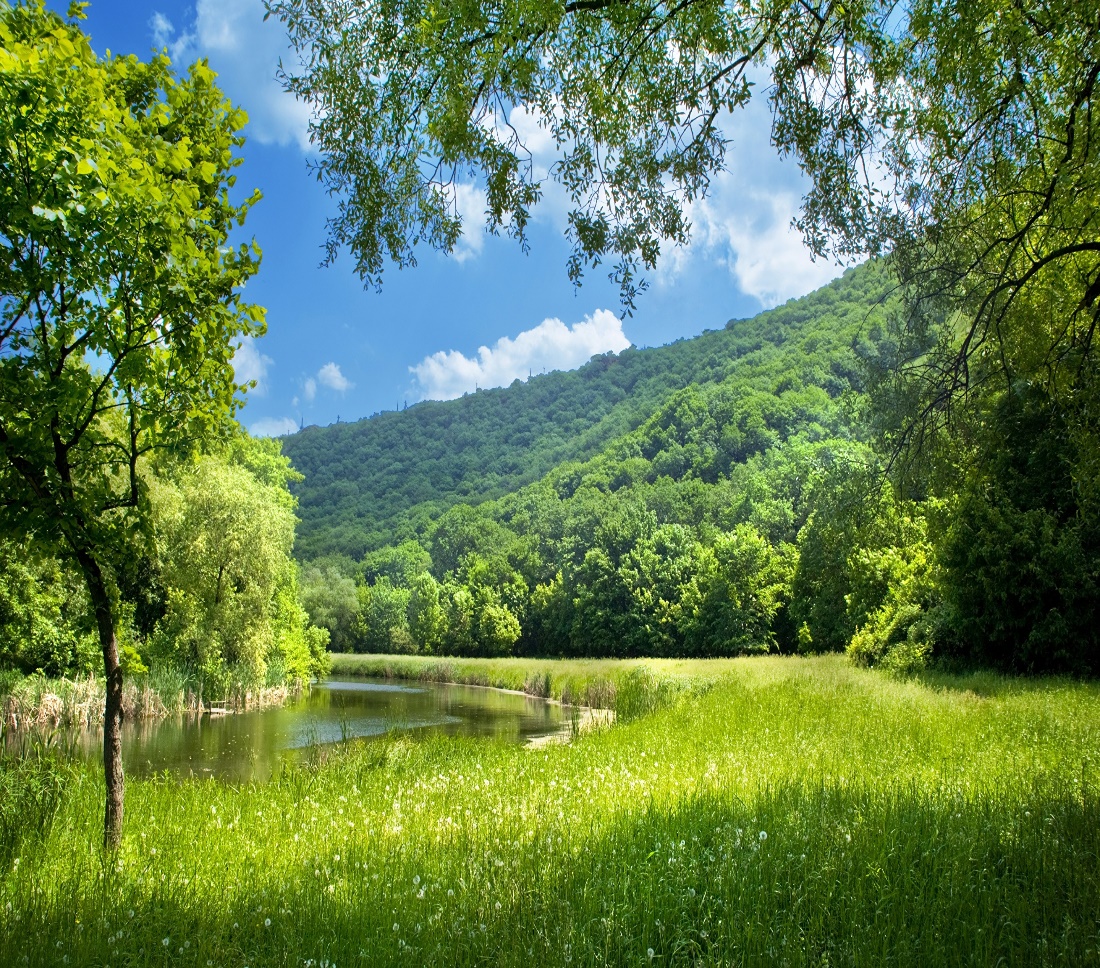 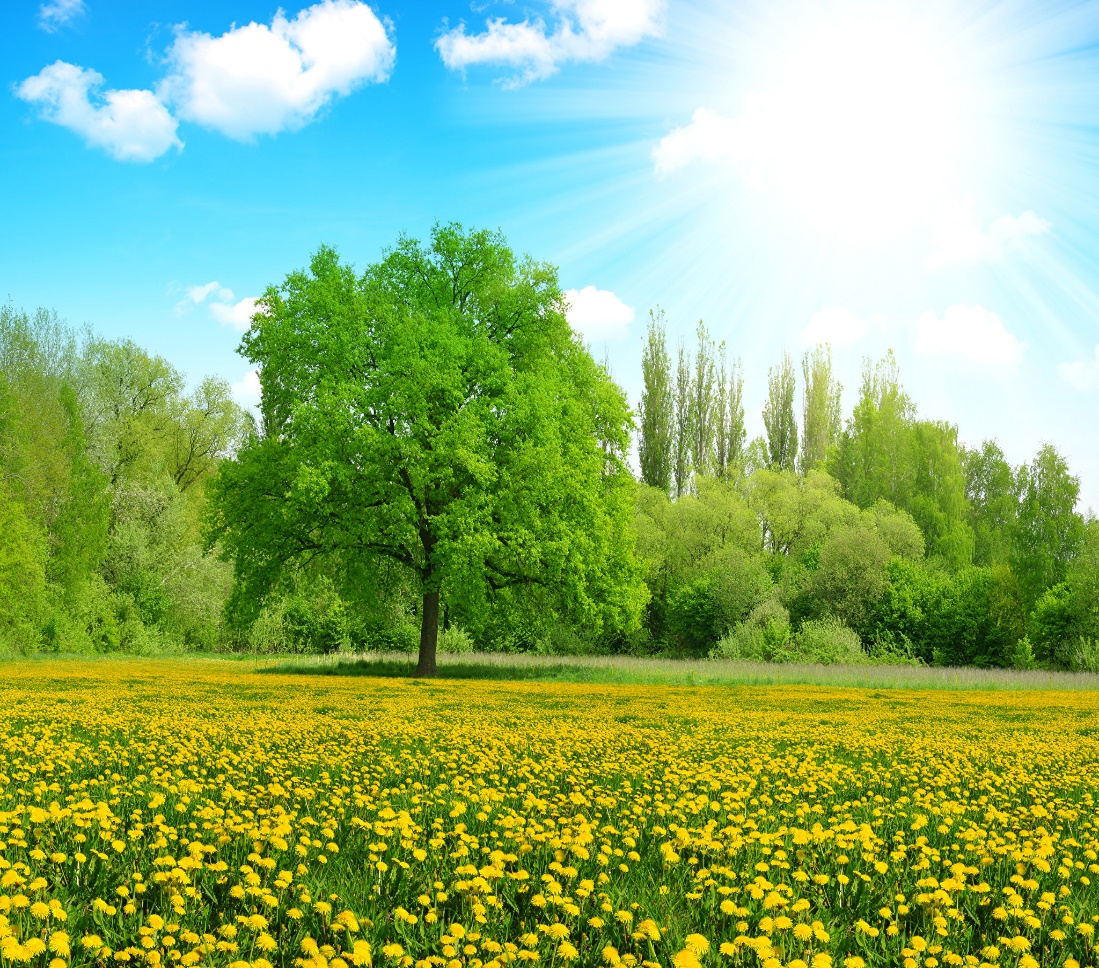 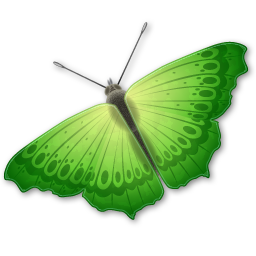 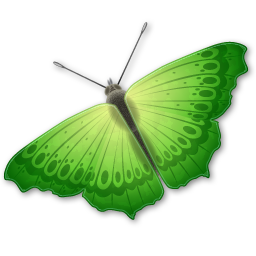 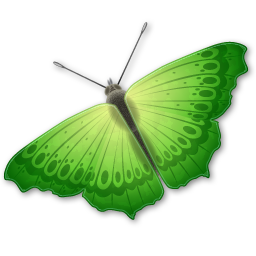 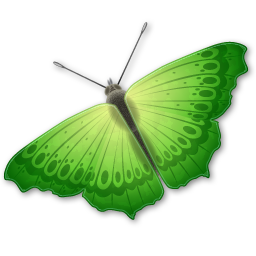 [Speaker Notes: - А нас приветствует следующее время года.
Мы в гостях у лета.
Лето – это любимое время года у многих ребят.
Почему же мы так любим лето?]
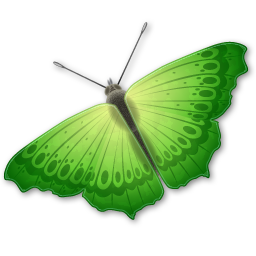 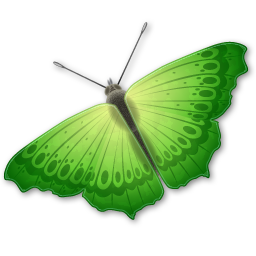 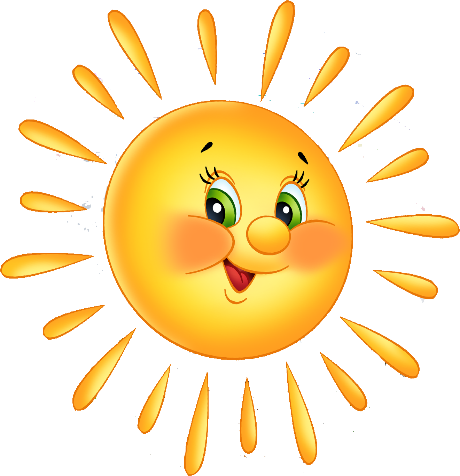 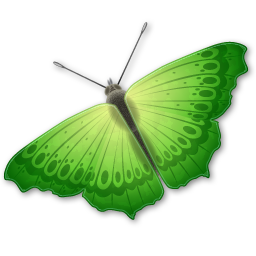 Румяной зарёюПокрылся восток.В селе, за рекою,Потух огонёк.Росой окропилисьЦветы на полях.Стада пробудилисьНа мягких лугах.
Седые туманыПлывут к облакам,Гусей караваныНесутся к лугам.Проснулися люди,Спешат на поля,Явилося Солнце,Ликует земля.
                                      А.С. Пушкин
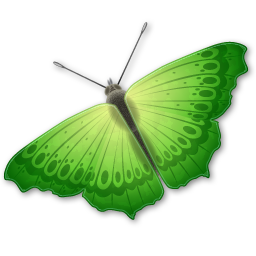 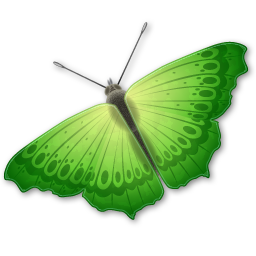 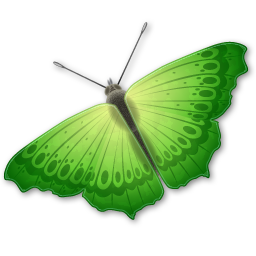 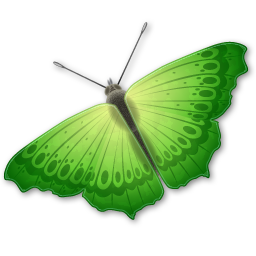 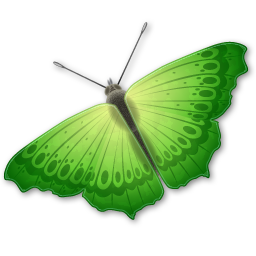 [Speaker Notes: А.С. Пушкин писал стихи и о лете. Давайте прочтем одно из них. Почему по мнению Александр Сергеевич летом «ликует земля»?
(Читаем стихи с экрана)
- Почему же летом у Пушкина  «ликует земля»?]
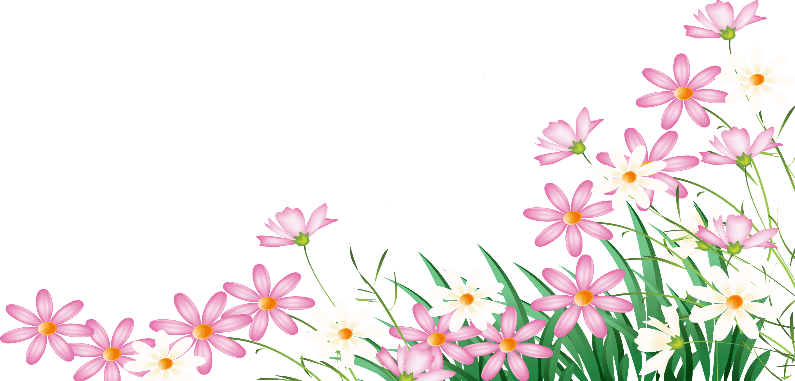 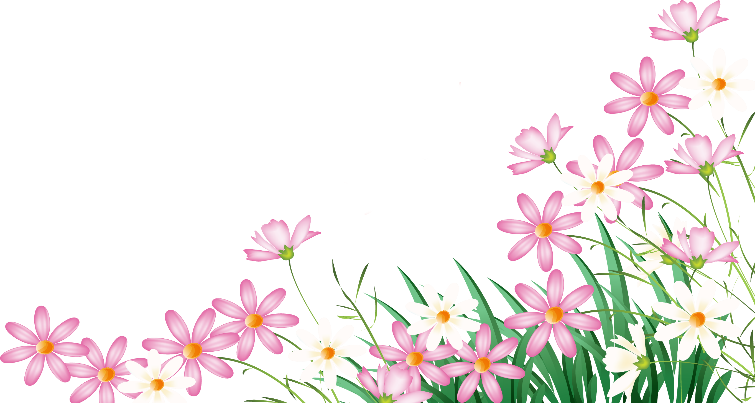 ЛЕТНИЕ МЕСЯЦЫ
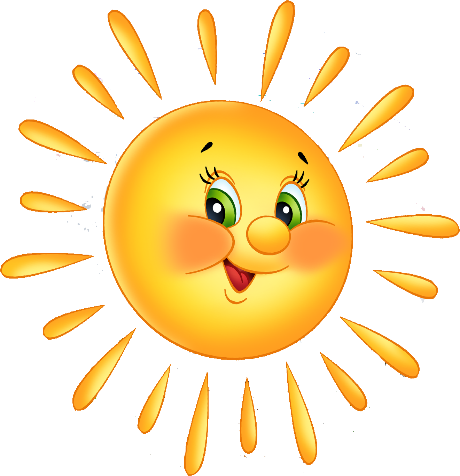 АВГУСТ
ИЮНЬ
ИЮЛЬ
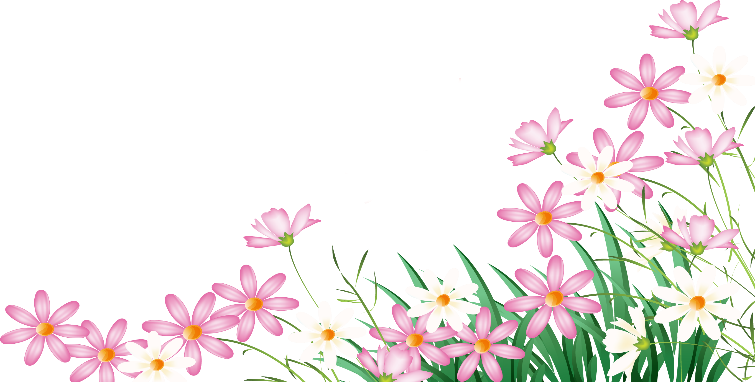 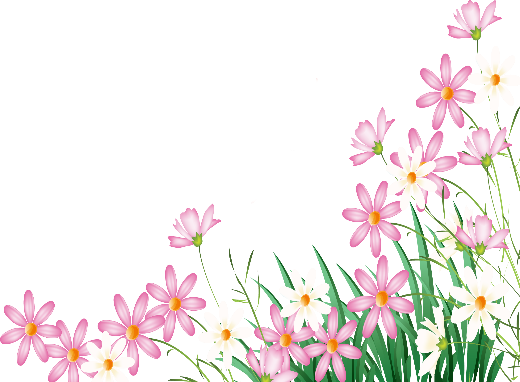 [Speaker Notes: Давайте вспомним летние месяцы.
Какие вы помните?
Расставьте летние месяцы по порядку.
-Проверим себя и посмотрим на экран.]
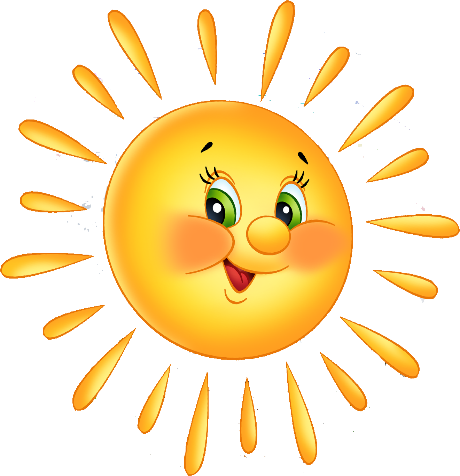 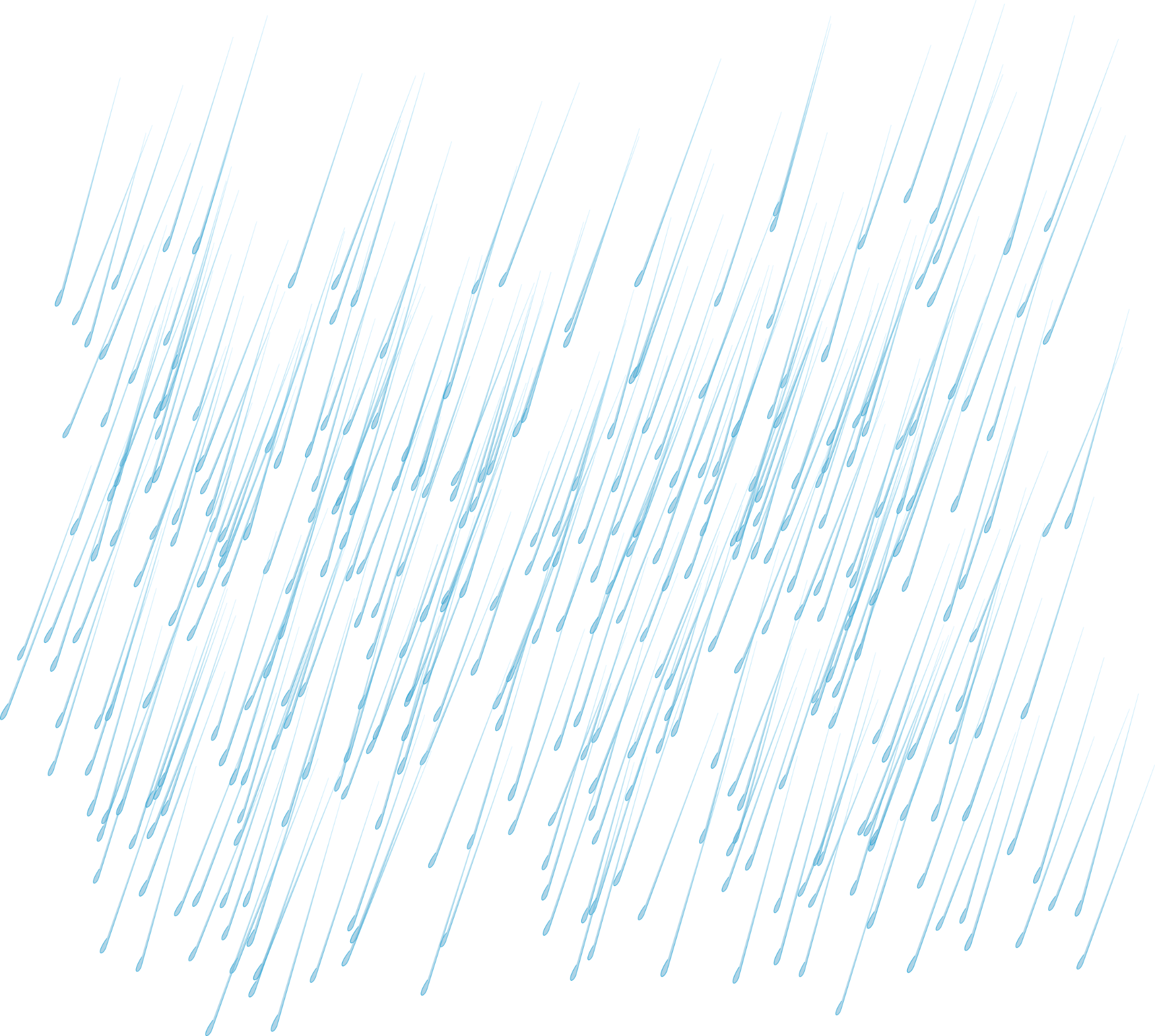 ОСЕНЬ
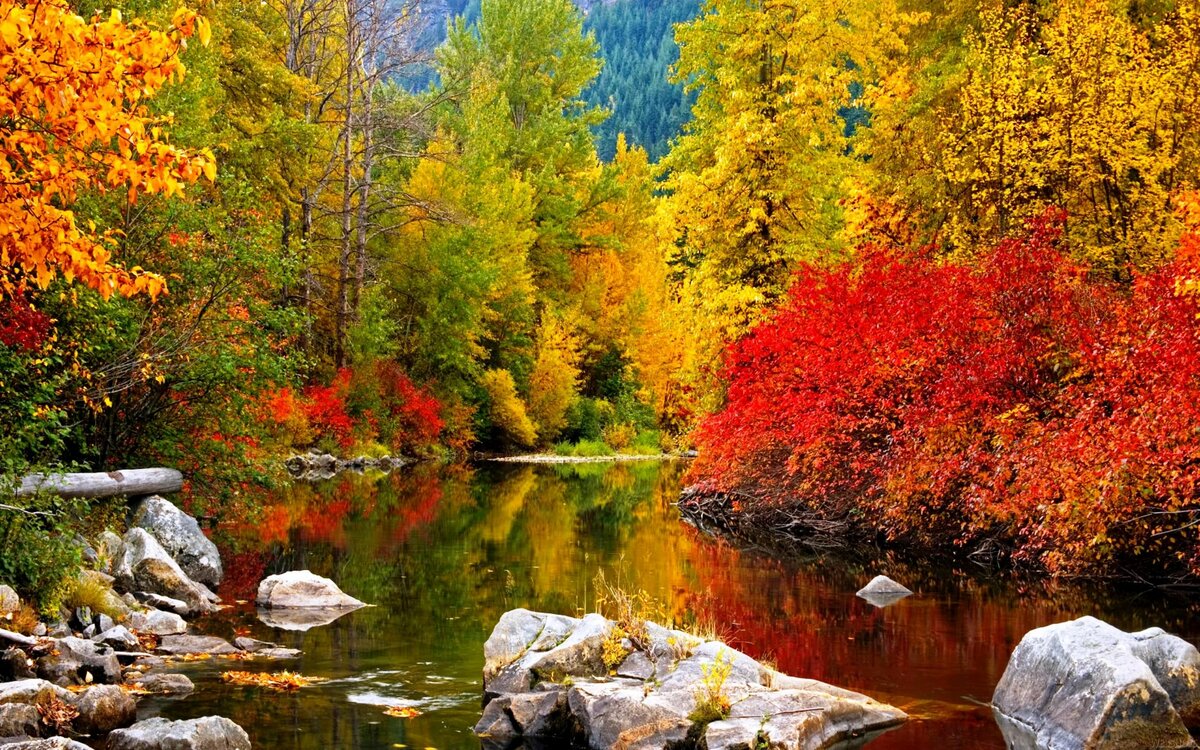 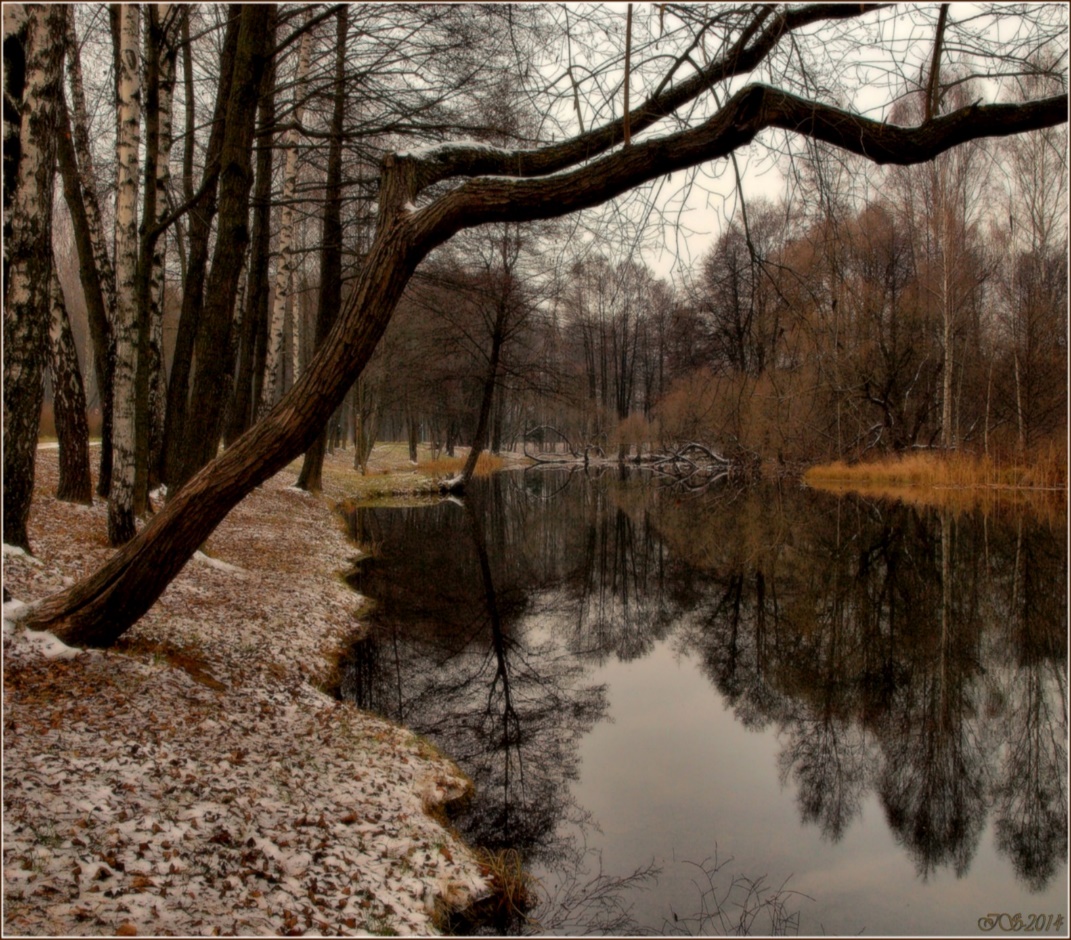 [Speaker Notes: «Солнышко» зовет нас в гости к Осени.
У кого осень – это любимое время года? Почему?]
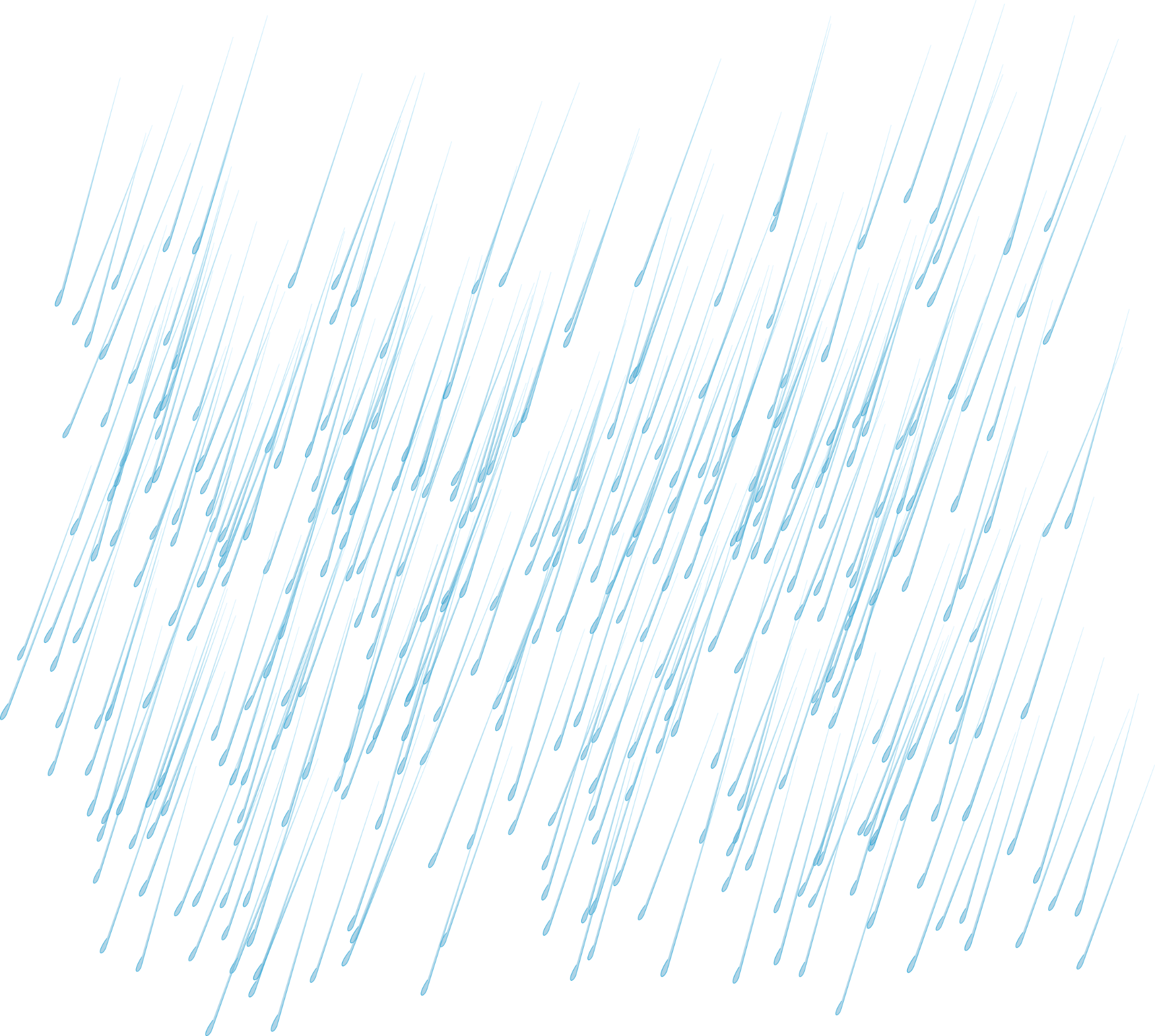 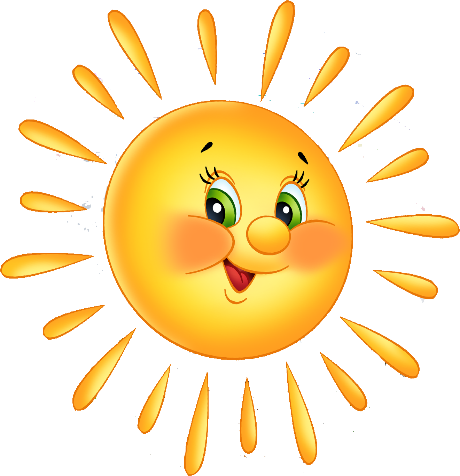 Унылая пора! Очей очарованье!Приятна мне твоя прощальная краса —Люблю я пышное природы увяданье,В багрец и в золото одетые леса,В их сенях ветра шум и свежее дыханье,И мглой волнистою покрыты небеса,И редкий солнца луч, и первые морозы,И отдаленные седой зимы угрозы.
                                 А.С. Пушкин
[Speaker Notes: А.С.Пушкин писал много стихов об осени. В чем осень «очей очарованье» для  Александра Сергеевича?
(Читаем стихи с экрана)
- Почему же осень – «очей очарованье»?]
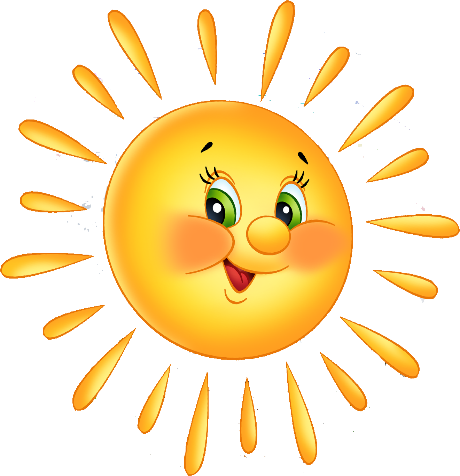 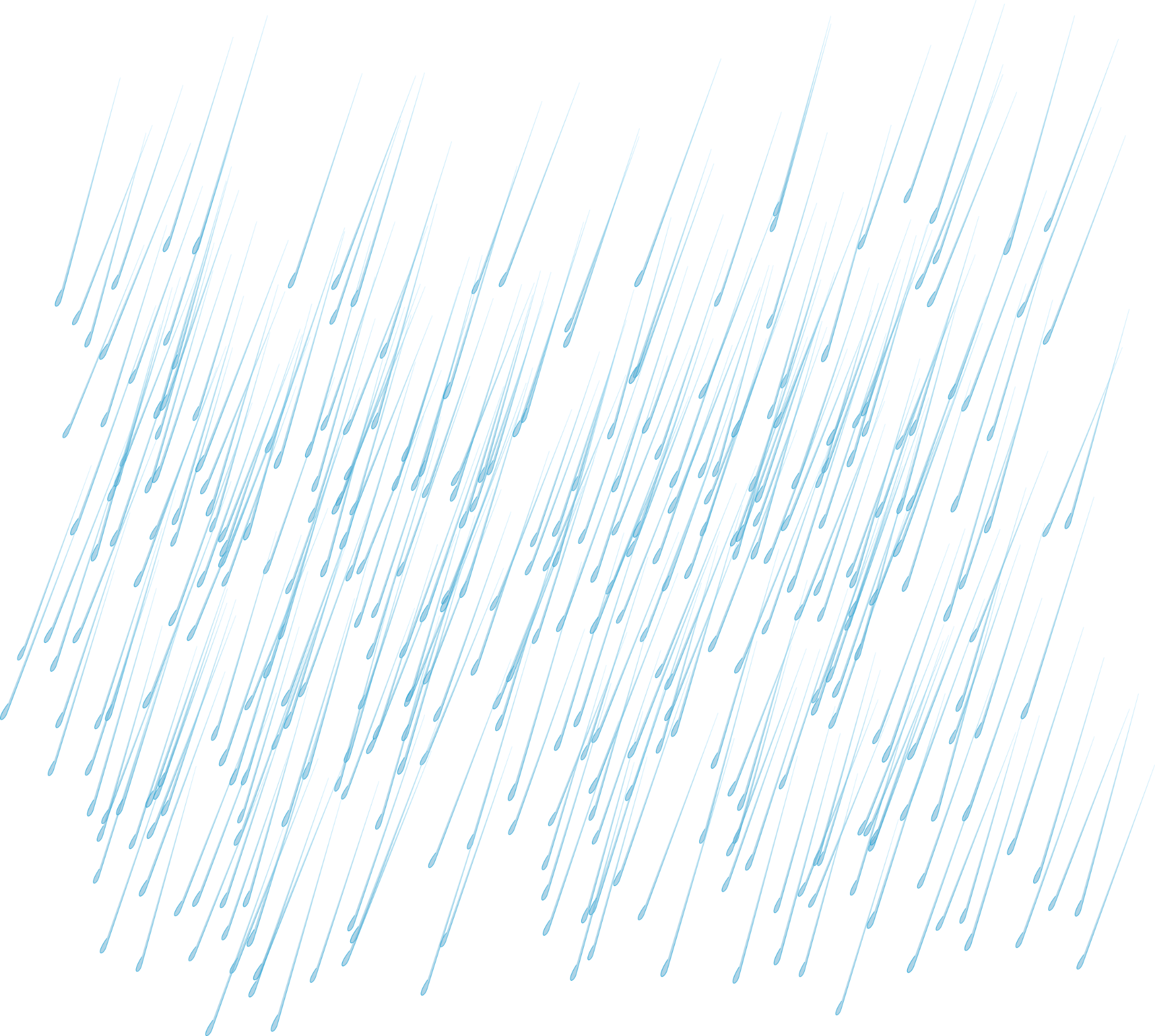 ОСЕННИЕ МЕСЯЦЫ
НОЯБРЬ
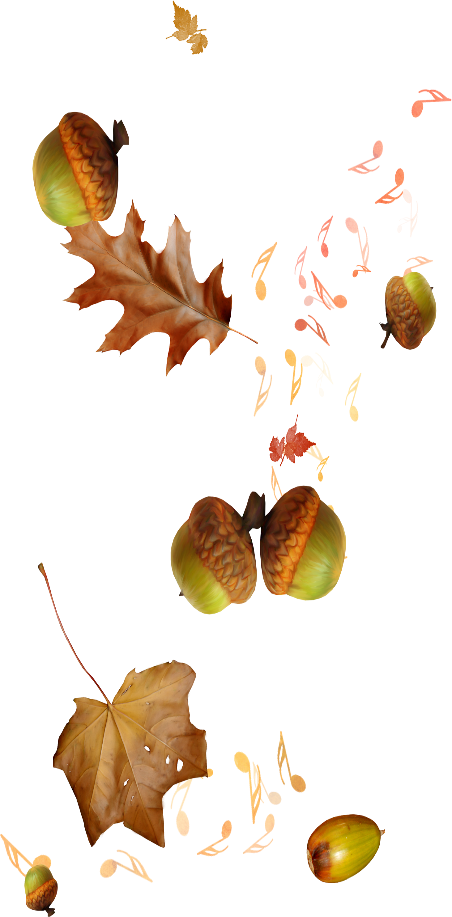 СЕНТЯБРЬ
ОКТЯБРЬ
[Speaker Notes: Давайте вспомним осенние месяцы.
Какие вы помните?
Расставьте осенние месяцы по порядку.
-Проверим себя и посмотрим на экран.]
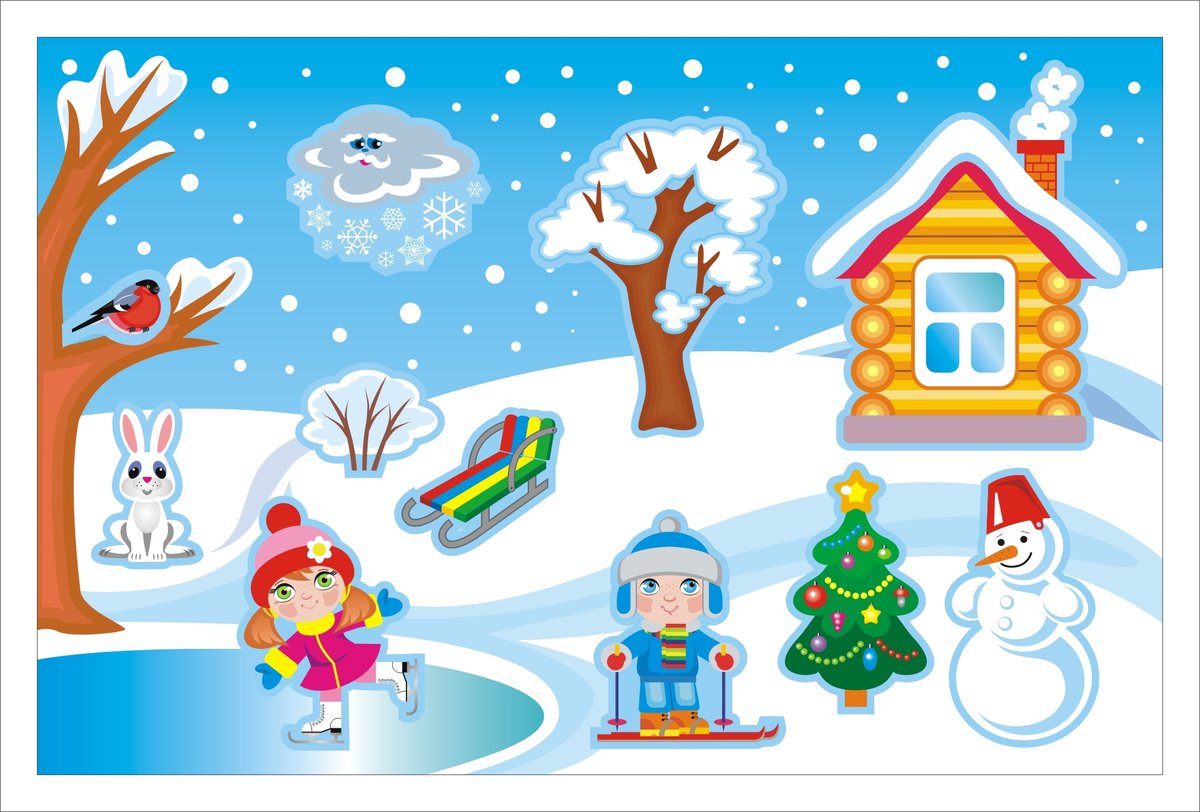 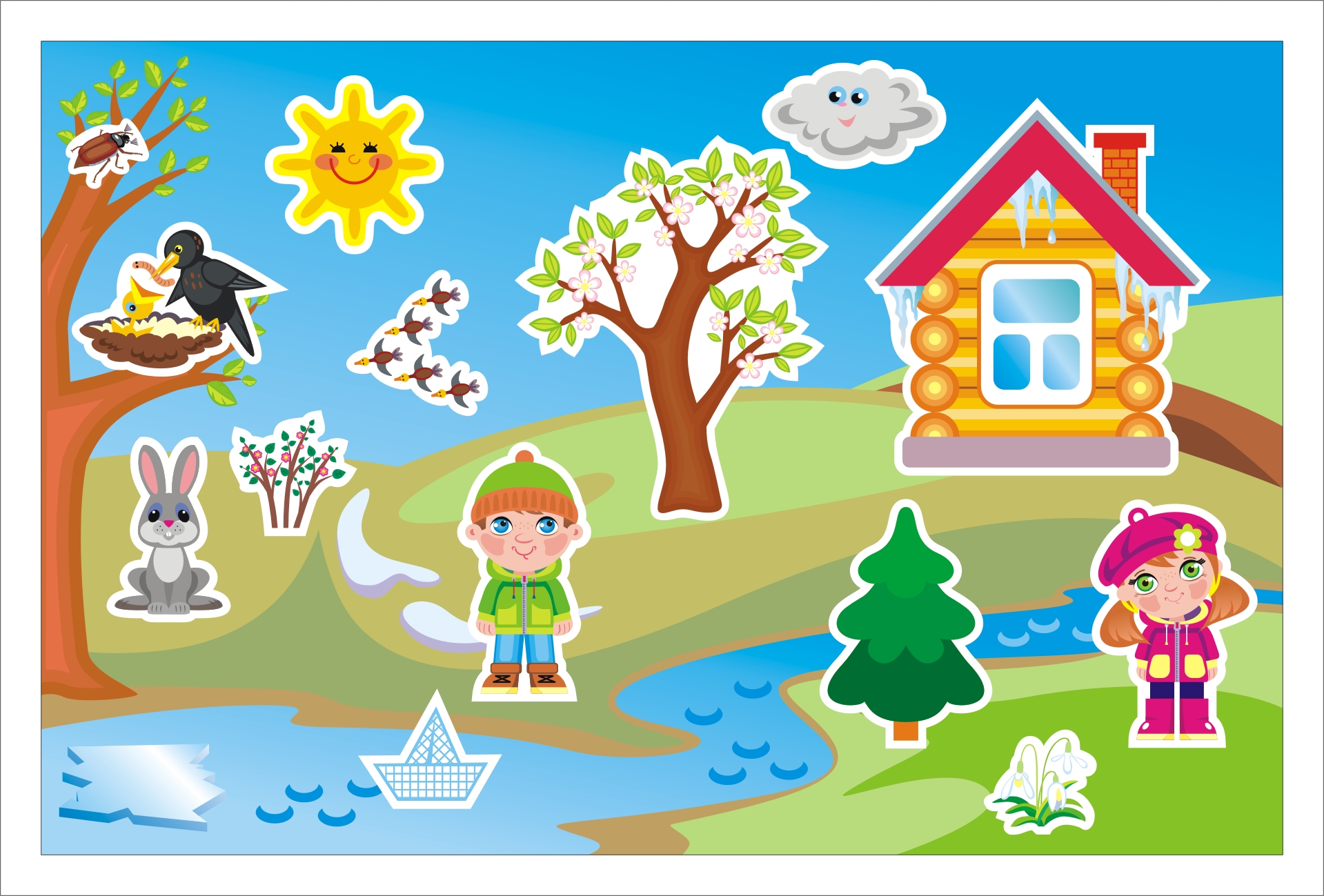 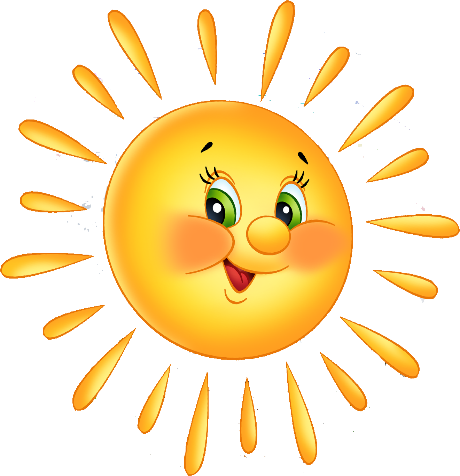 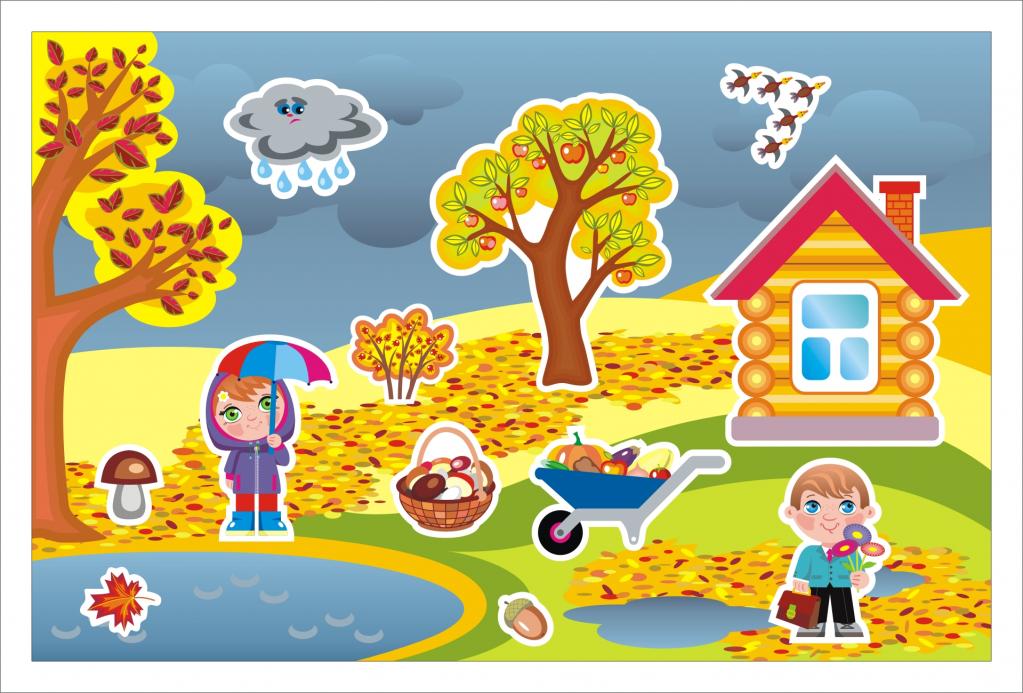 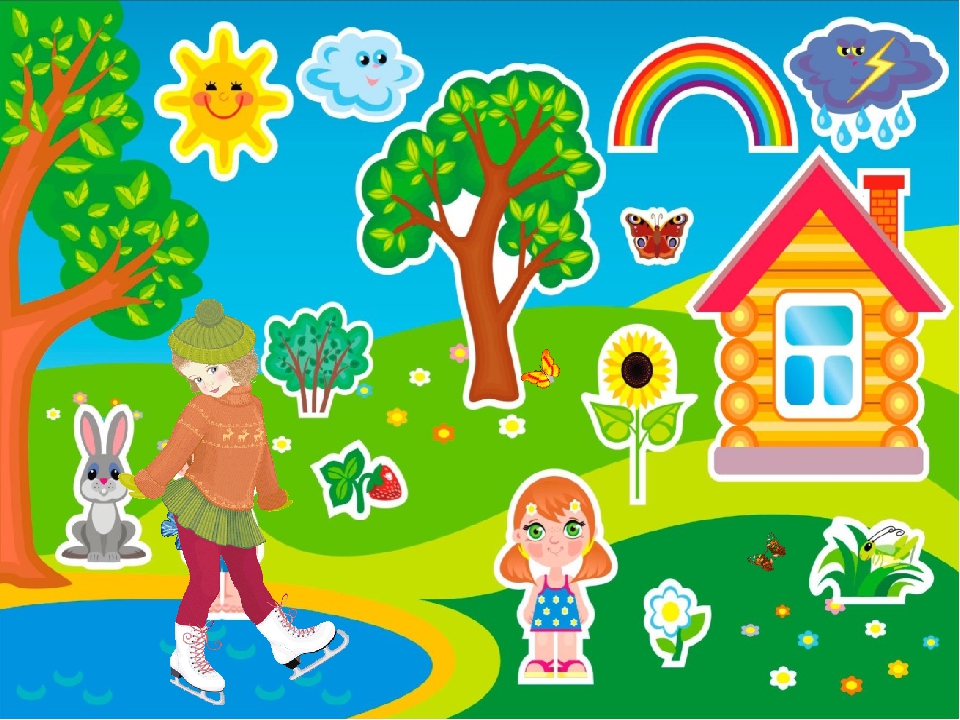 [Speaker Notes: Наше увлекательное путешествие заканчивается.
Какие времена года нас сегодня приветствовали?
В начале нашего путешествия я задала вам вопрос: Почему именно «Солнышко» сопровождало нас в нашем путешествии?
Как вы ответите на этот вопрос?
Спасибо, что приняли участие в нашем путешествии.]
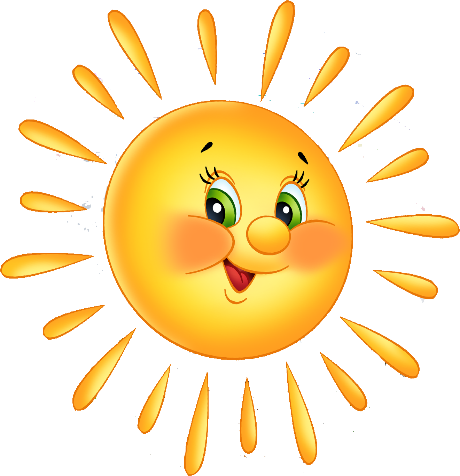 Конкурс рисунков: «Мое любимое время года!»
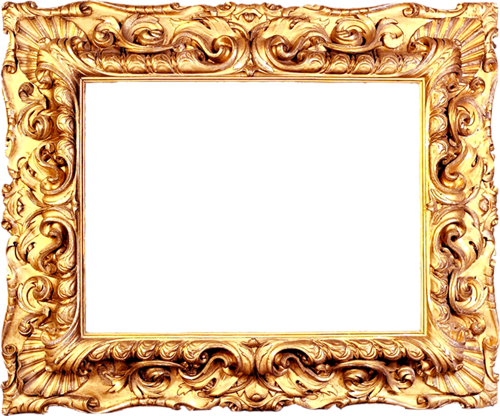 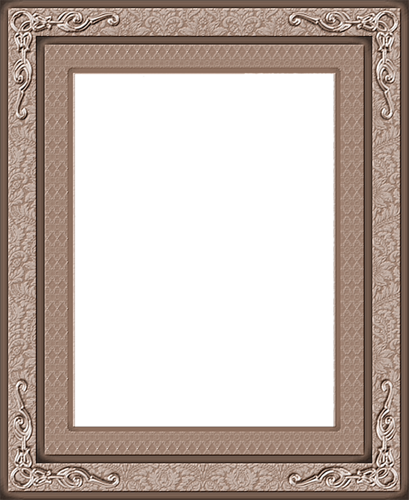 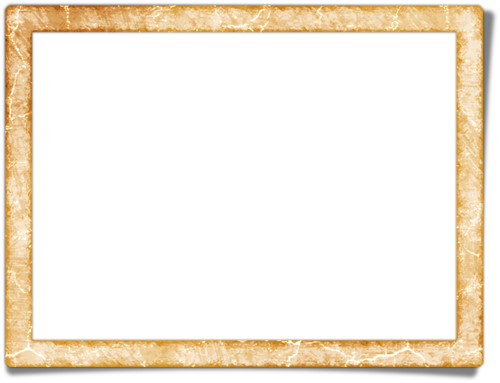 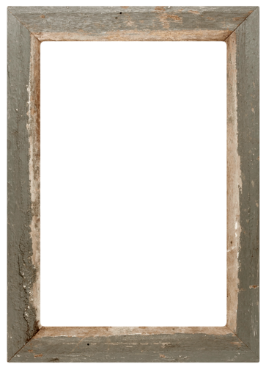 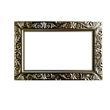 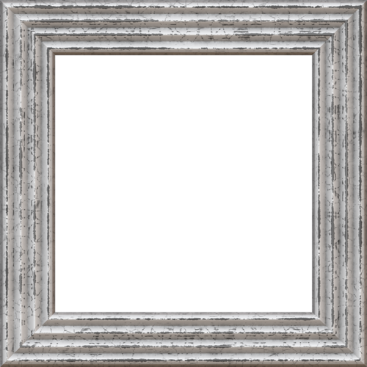 [Speaker Notes: Мы побывали в гостях у четырех времен года?
Какое ваше любимое?
Нарисуйте его.
Устраиваем выставку: «Мое любимое время года»]